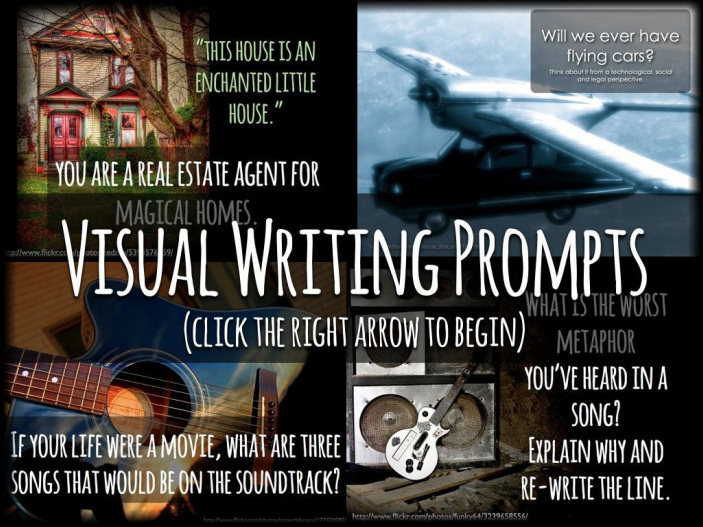 Visual Literacy
http://visualprompts.weebly.com